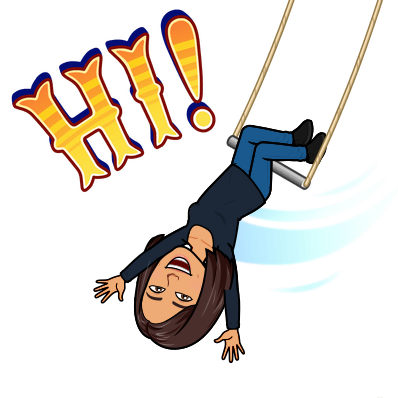 Colegio Mater Dolorosa 
Profesora Catherine Soto Órdenes
2°B
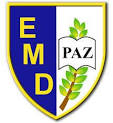 Matemática
Números hasta el 50
Parte 1
Recordemos…
1
2
3
4
5
Recordemos…
6
7
8
9
10
10
Amigos del 10
Once
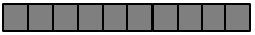 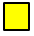 10
1
11
Doce
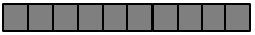 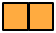 10
2
12
Trece
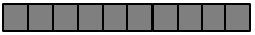 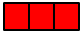 10
3
13
Catorce
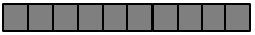 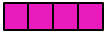 10
4
14
Quince
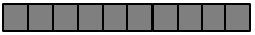 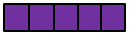 10
5
15
Dieciséis
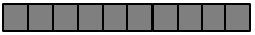 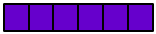 6
10
16
Diecisiete
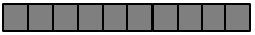 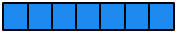 10
7
17
Dieciocho
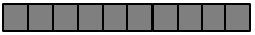 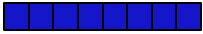 10
8
18
Diecinueve
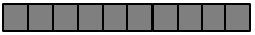 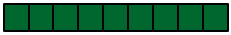 10
9
19
Once
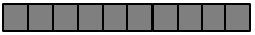 10
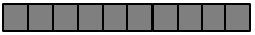 10
20
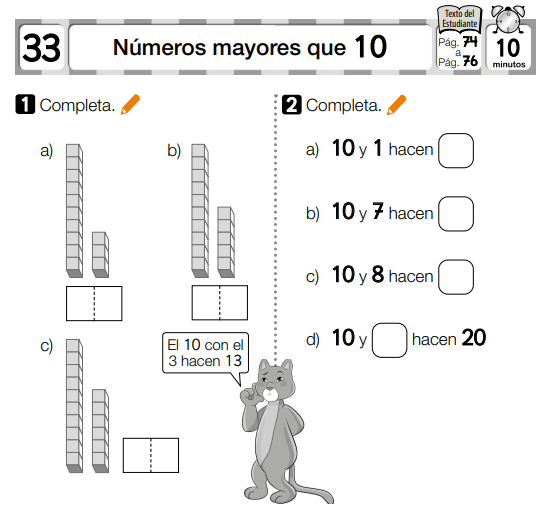 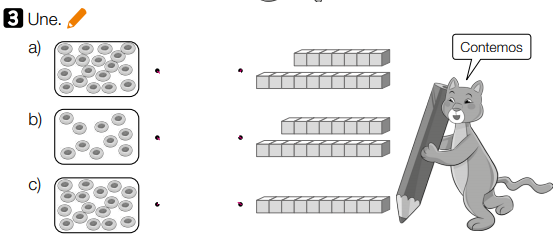